Figure 1 Age-specific percentage of persons returning within 1, 2 and 3 years after the baseline visit (1 January ...
Int J Epidemiol, Volume 41, Issue 6, December 2012, Pages 1614–1624, https://doi.org/10.1093/ije/dys195
The content of this slide may be subject to copyright: please see the slide notes for details.
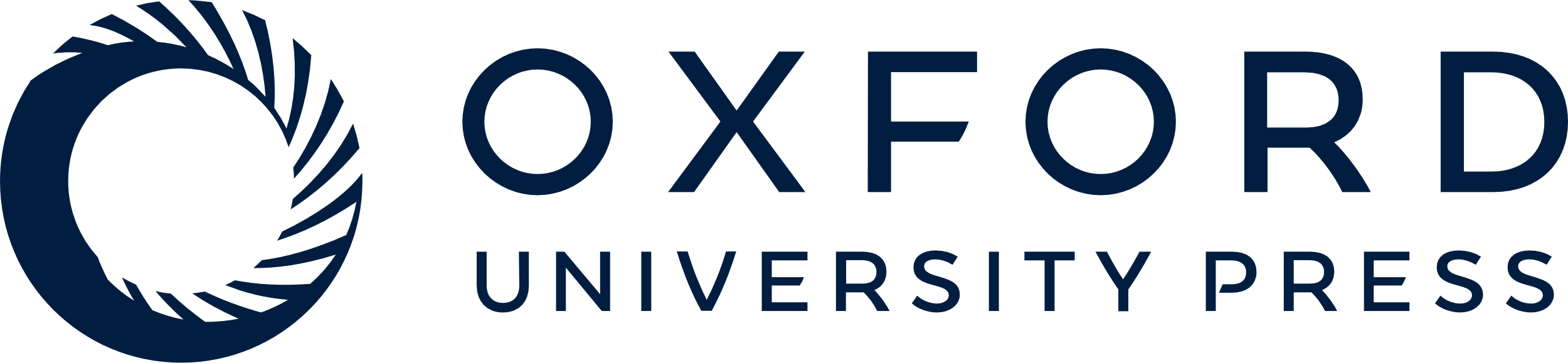 [Speaker Notes: Figure 1 Age-specific percentage of persons returning within 1, 2 and 3 years after the baseline visit (1 January 2000) in women (left panel) and men (right panel). A horizontal reference line at 90% serves as a visual aid


Unless provided in the caption above, the following copyright applies to the content of this slide: Published by Oxford University Press on behalf of the International Epidemiological Association © The Author 2012; all rights reserved.]